МОУ Дедовская СОШ №1
Учитель биологии Солдатова Екатерина Викторовна
Биология. 6 классурок «Дыхание растений»
[Speaker Notes: Цели урока
Дидактическая Создать условия для осознания и осмысления блока новой учебной информации средствами критического мышления при помощи мультимедийных источников.
Организовать обучение и обеспечить понимание учащимися зависимости жизненных процессов от дыхания.
Продолжить формирование умений устанавливать причинно – следственные связи, используя приёмы «знаю, хочу, узнал» и чтение с остановками. 
Создать условия для увлечённого чтения; воспитывать чувства гордости за совместный результат познавательной деятельности.]
как работать с презентацией
Переведите в режим показа
Все показы и задания идут автоматически, переход от слайда к слайду – вручную.
Титульный слайд и данный инструкционный слайд в показе не участвуют (если нужно – измените в настройках показа)
Внимательно читайте, что требуется сделать
Слайды переключаются по щелчку после выполнения задания.
Если необходим повтор – нажмите стрелку вверх на клавиатуре или включите показ текущего слайда из режима редактирования презентации.
При нажатии на каждый смайлик в режиме показа (их всего 3 здесь), вас перенаправит на видеофрагмент или на интерактивное задание.
Чтобы из него выйти, нажмите клавишу  “Escape” и сверните окно выхода в Интернет.
Приятного и полезного занятия!
Здравствуйте, очень рада вас видеть!
Пожалуй, начнём…
Подумайте: что вы уже знаете о фотосинтезе и дыхании растений?
   Заполните таблицу  в тетради– первые два столбика.
   Третий столбик заполняйте по мере просмотра занятия.
К. А. Тимирязев
“Когда-то, где-то на Землю упал луч солнца, но он упал не на бесплодную почву, он упал на зеленую былинку пшеничного ростка, или, лучше сказать, на хлорофилловое зерно. Ударяясь о него, он потух, перестал быть светом, но не исчез… 
В той или другой форме он вошел в состав хлеба, который послужил нам пищей. Он преобразился в наши мускулы, в наши нервы… 
Этот луч солнца согревает нас. Он приводит нас в движение. Быть может, в эту минуту он играет в нашем мозгу”.
О каком процессе говорит учёный?
[Speaker Notes: “Когда-то, где-то на Землю упал луч солнца, но он упал не на бесплодную почву, он упал на зеленую былинку пшеничного ростка, или, лучше сказать, на хлорофилловое зерно. Ударяясь о него, он потух, перестал быть светом, но не исчез… 
В той или другой форме он вошел в состав хлеба, который послужил нам пищей. Он преобразился в наши мускулы, в наши нервы… 
Этот луч солнца согревает нас. Он приводит нас в движение. Быть может, в эту минуту он играет в нашем мозгу”.
      О каком процессе говорил учёный?]
Определение фотосинтеза.Вставьте пропущенные слова из списка.
Фотосинтез - … (1) образования … (2) веществ из … (3) веществ. 
   Они образуются из … (4), поступающей в растение из почвы через … (5), и … (6), который поступает из воздуха через …(7), при активном действии энергии … (8).
   В результате фотосинтеза получается … (9) и выделяется …(10).
1) вода
2) кислород     
3) глюкоза 
4) углекислый газ
5) органические 
6) неорганические
7) солнечный свет
8) почва
9) листья
10) корни
11) цветки
12) процесс
ФотосинтезЗапишите общее уравнение реакции фотосинтеза
Н2О
вода
С6Н12О6
глюкоза
СО2
углекислый
 газ
О2
кислород
Фотосинтезпроведём проверку
Подведём первый итог…
Фотосинтез – процесс питания растений.
Такой тип питания, когда организмы сами производят для себя питательные вещества, называется автотрофным.
При фотосинтезе из минеральных веществ образуются органические.
Углекислый газ поглощается растением.
Кислород выделяется в воздух.
Энергия затрачивается (используется) на образование веществ.
Но есть процесс, в котором всё наоборот…
ФОТОСИНТЕЗ
углекислый газ
кислород
вода
КАК ОН НАЗЫВАЕТСЯ?
Дыхание Работа с учебником
Прочитайте тему «Дыхание растений» в учебнике на стр.108-109.
Выполните задания:
1) зарисуйте устьица листа,
2) дайте общее определение: что такое межклетники, чечевички и устьица,
3) ответьте: что такое газообмен?
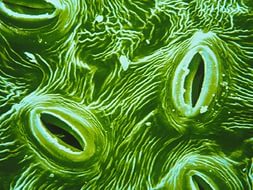 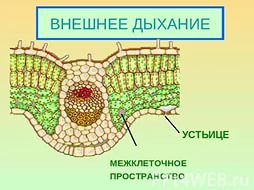 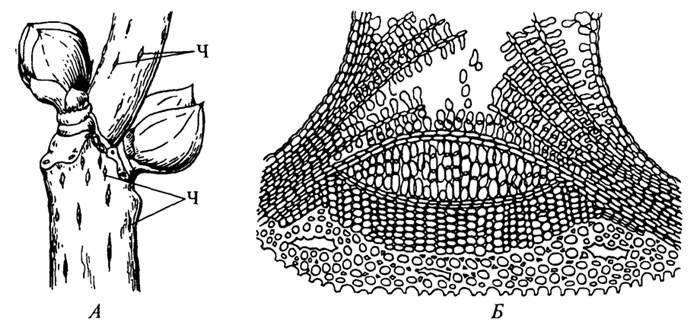 Дыхание Посмотрите учебный фильм
сравним эти два процесса…
Сравним процессы 
фотосинтеза и дыхания 
по определённым признакам и показателям.
А теперь подведём итог…
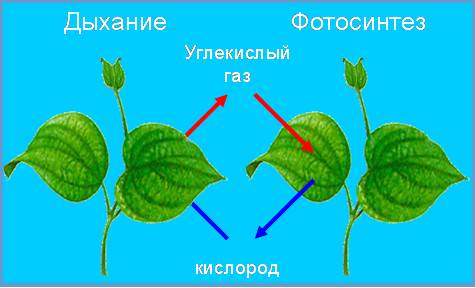 до свидания! спасибо за работу!
Использованные материалы и источники
Фотографии и иллюстрации по темам занятия с сайта «Яндекс. Картинки»
Учебник: Пасечник В.В. Биология, 6 класс, М, - «Просвещение»- 2014.
Учебный фильм «Дыхание и питание растений»  
https://youtu.be/cjyrEYQXNSU
 Мотивирующий фильм «Дыхание жизни»
https://youtu.be/YFoYk99NZGI
Интерактивное контрольное задание 
http://LearningApps.org/1929363